Lecture 8: The E/R Model I
Lecture and activity contents are based on what Prof Chris Ré
used in his CS 145 in the fall 2016 term with permission.
1. E/R Basics: Entities & Relations
2
What you will learn about in this section
High-level motivation for the E/R model

Entities

Relations

ACTIVITY: Crayon Time! Drawing E/R diagrams
3
Database Design
Database design: Why do we need it?
 Agree on structure of the database before deciding on a particular implementation

Consider issues such as:
What entities to model
How entities are related
What constraints exist in the domain
How to achieve good designs

Several formalisms exist
We discuss one flavor of E/R diagrams
4
Database Design Process
1. Requirements Analysis
2. Conceptual Design
3. Logical, Physical, Security, etc.
Requirements analysis

What is going to be stored? 

How is it going to be used?

What are we going to do with the data?

Who should access the data?
Technical and non-technical people are involved
5
Database Design Process
1. Requirements Analysis
2. Conceptual Design
3. Logical, Physical, Security, etc.
2. Conceptual Design

A high-level description of the database

Sufficiently precise that technical people can understand it

But, not so precise that non-technical people can’t participate
This is where E/R fits in.
6
Database Design Process
1. Requirements Analysis
2. Conceptual Design
3. Logical, Physical, Security, etc.
3. More: 

Logical Database Design

Physical Database Design

Security Design
7
Database Design Process
1. Requirements Analysis
2. Conceptual Design
3. Logical, Physical, Security, etc.
This process is iterated many times
E/R Model & Diagrams used
name
name
category
price
Makes
Product
Company
E/R is a visual syntax for DB design which is precise enough for technical points, but abstracted enough for non-technical people
8
Interlude: Impact of the ER model
The E/R model is one of the most cited articles in Computer Science 
“The Entity-Relationship model – toward a unified view of data” Peter Chen, 1976

Used by companies big and small
You’ll know it soon enough
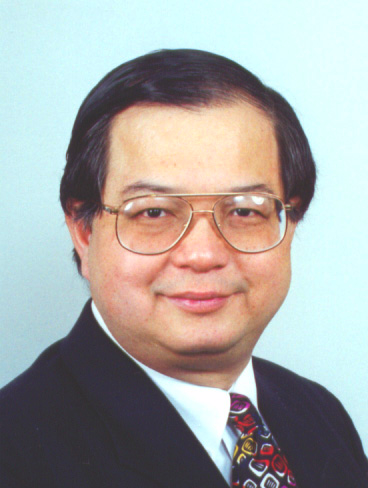 9
Entities and Entity Sets
Entities & entity sets are the primitive unit of the E/R model

Entities are the individual objects, which are members of entity sets
Ex: A specific person or product

Entity sets are the classes or types of objects in our model
Ex: Person, Product
These are what is shown in E/R diagrams - as rectangles
Entity sets represent the sets of all possible entities
Product
Person
These represent entity sets
10
Entities and Entity Sets
An entity set has attributes
Represented by ovals attached to an entity set
Shapes are important. Colors are not.
name
category
price
Product
11
Entities vs. Entity Sets
Entities are not explicitly represented in E/R diagrams!
Example:
Entity
Entity Attribute
name
category
Product
price
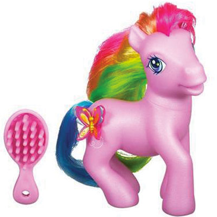 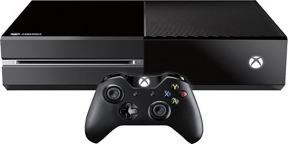 Entity Set
Product
Name: Xbox
Category: Total Multimedia System
Price: $250
Name: My Little Pony Doll
Category: Toy
Price: $25
12
Keys
A key is a minimal set of attributes that uniquely identifies an entity.
Here, {name, category} is not a key (it is not minimal). 

If it were, what would it mean?
Denote elements of the primary key by underlining.
name
category
price
Product
The E/R model forces us to designate a single primary key, though there may be multiple candidate keys
13
The R in E/R: Relationships
A relationship is between two entities
name
name
category
price
Makes
Product
Company
14
name
category
name
price
stockprice
name
ssn
address
makes
Company
Product
buys
employs
Person
15
A=
1
a
b
2
c
3
d
What is a Relationship?
A mathematical definition:

Let A, B be sets
A={1,2,3},   B={a,b,c,d}
B=
16
B=
A=
1
a
b
2
c
3
d
What is a Relationship?
A mathematical definition:

Let A, B be sets
A={1,2,3},   B={a,b,c,d}

A x B (the cross-product) is the set of all pairs (a,b)
A  B = {(1,a), (1,b), (1,c), (1,d), (2,a), (2,b), (2,c), (2,d), (3,a), (3,b), (3,c), (3,d)}
17
B=
A=
1
a
b
2
c
3
d
What is a Relationship?
A mathematical definition:

Let A, B be sets
A={1,2,3},   B={a,b,c,d},

A x B (the cross-product) is the set of all pairs (a,b)
A  B = {(1,a), (1,b), (1,c), (1,d), (2,a), (2,b), (2,c), (2,d), (3,a), (3,b), (3,c), (3,d)}

We define a relationship to be a subset of A x B
R = {(1,a), (2,c), (2,d), (3,b)}
18
B=
A=
1
a
b
2
c
3
d
What is a Relationship?
A mathematical definition:
Let A, B be sets
A x B (the cross-product) is the set of all pairs
A relationship is a subset of A x B

Makes is relationship- it is a subset of Product  Company:
makes
Company
Product
19
What is a Relationship?
name
name
category
price
Makes
Product
Company
A relationship between entity sets P and C is a subset of all possible pairs of entities in P and C, with tuples uniquely identified by P and C’s keys
20
What is a Relationship?
Product
Company
name
name
category
price
Makes
Product
Company
A relationship between entity sets P and C is a subset of all possible pairs of entities in P and C, with tuples uniquely identified by P and C’s keys
21
What is a Relationship?
Product
Company
name
name
category
price
Makes
Product
Company
A relationship between entity sets P and C is a subset of all possible pairs of entities in P and C, with tuples uniquely identified by P and C’s keys
22
What is a Relationship?
Product
Company
name
name
category
price
Makes
Product
Company
Makes
A relationship between entity sets P and C is a subset of all possible pairs of entities in P and C, with tuples uniquely identified by P and C’s keys
23
What is a Relationship?
There can only be one relationship for every unique combination of entities

This also means that the relationship is uniquely determined by the keys of its entities

Example: the “key” for Makes (to right) is 	{Product.name, Company.name}
This follows from our mathematical definition of a relationship- it’s a SET!
since
name
name
category
price
Makes
Product
Company
Why does this make sense?
24
Relationships and Attributes
Relationships may have attributes as well.
since
name
name
category
price
Makes
Product
Company
Note: “since” is implicitly unique per pair here! Why?
For example: “since” records when company started making a product
Note #2: Why not “how long”?
25
Decision: Relationship vs. Entity?
Q: What does this say?





A: A person can only buy a specific product once (on one date)
date
name
name
category
price
Purchased
Product
Person
Modeling something as a relationship makes it unique; what if not appropriate?
26
Decision: Relationship vs. Entity?
What about this way?




Now we can have multiple purchases per product, person pair!
date
PID#
quantity
name
name
category
Purchase
price
ProductOf
BuyerOf
Product
Person
We can always use a new entity instead of a relationship.  For example, to permit multiple instances of each entity combination!
27
ACTIVITY: E/R Diagrams Part. I
28
Draw an E/R diagram for football
Use the following simplified model of a football season
(concepts to include are underlined):
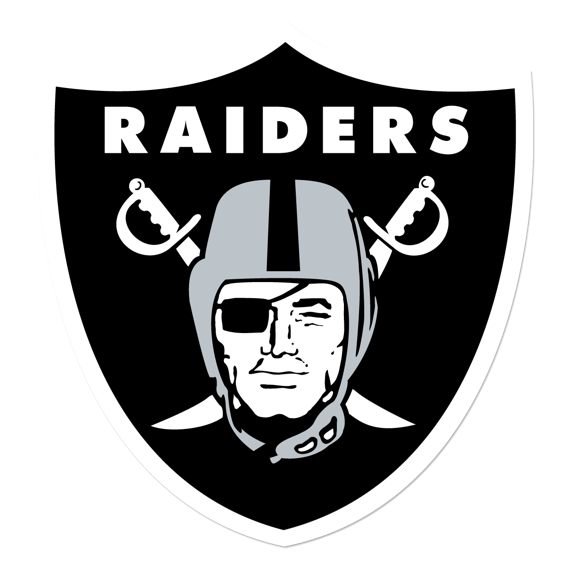 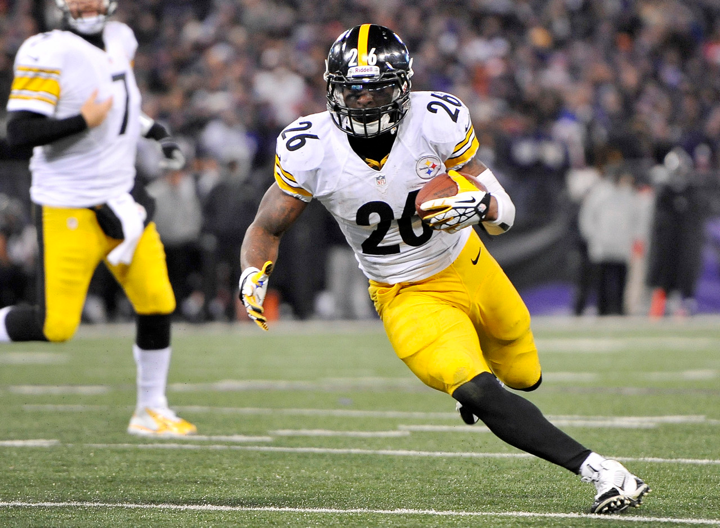 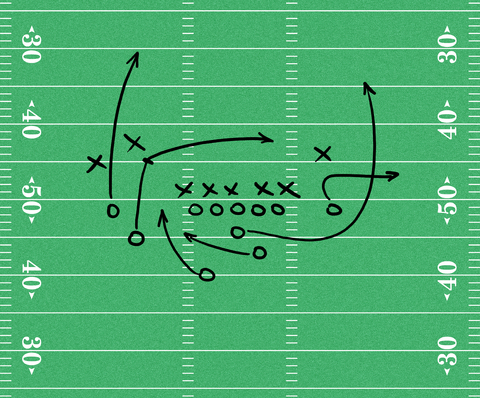 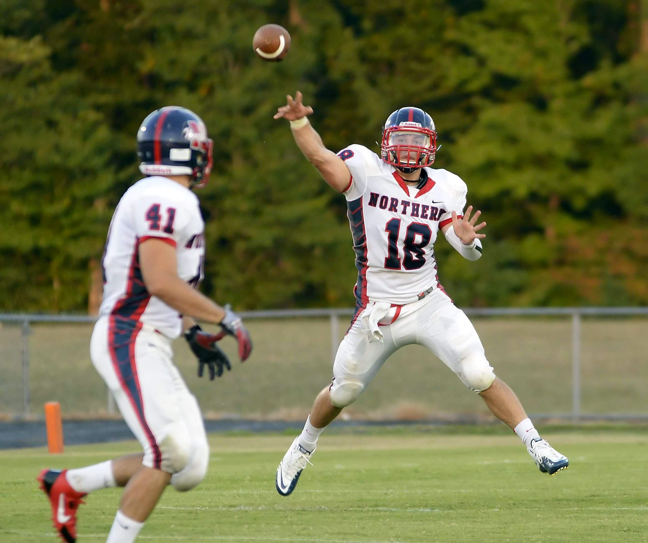 A Game is made up of Play(s). Each game has an ID, a location, and a date.
Team(s) play each other in Game(s).  Each team has an ID and a name.
Player(s) belong to Teams. Each player has an ID and a name.
A Play will result in a yardage gain/loss, and potentially a touchdown.
29